Figure 1. GreenCards and YAMB interfaces. Via GreenCards a data search can be started and detailed information on ...
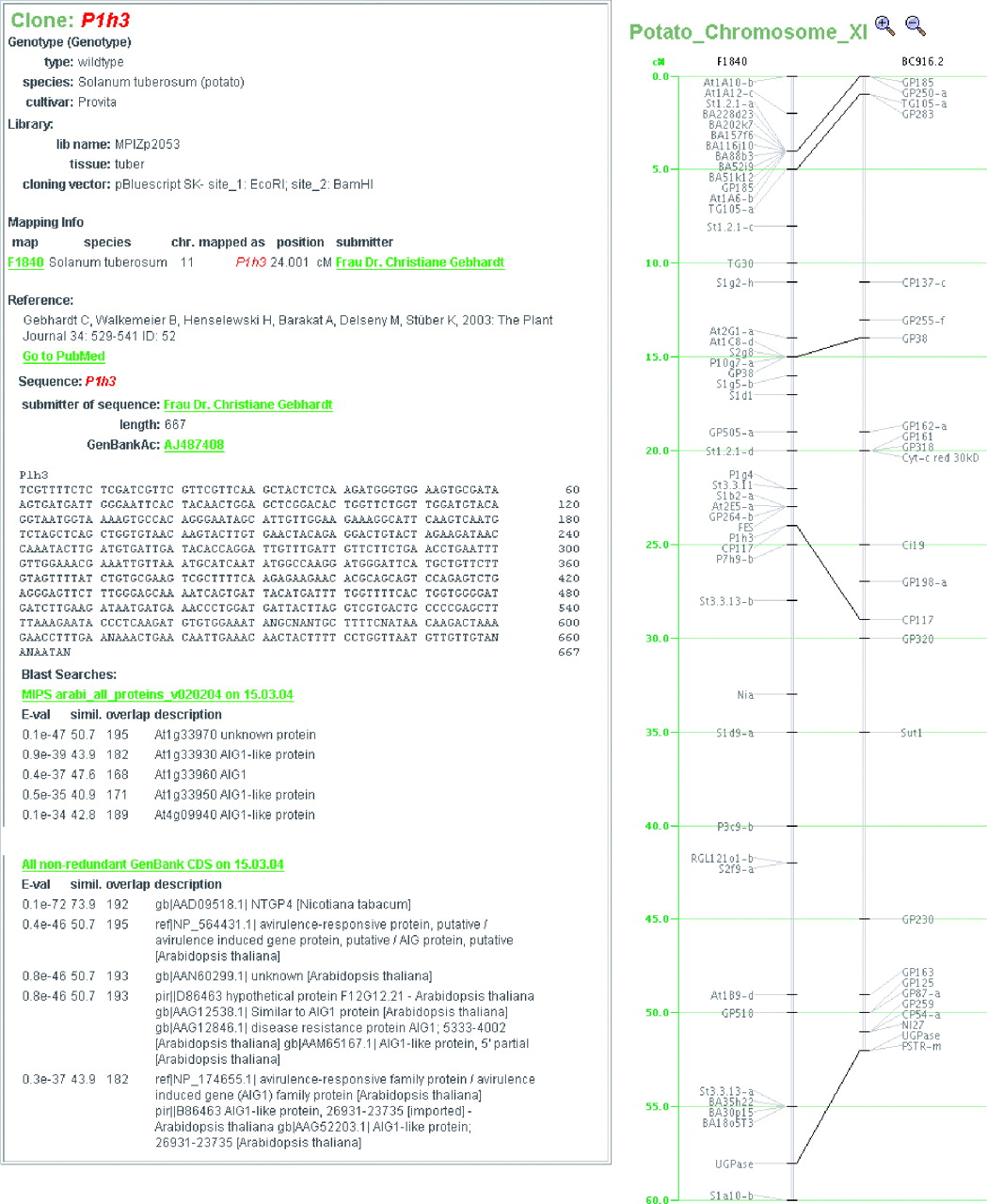 Nucleic Acids Res, Volume 33, Issue suppl_1, 1 January 2005, Pages D666–D670, https://doi.org/10.1093/nar/gki018
The content of this slide may be subject to copyright: please see the slide notes for details.
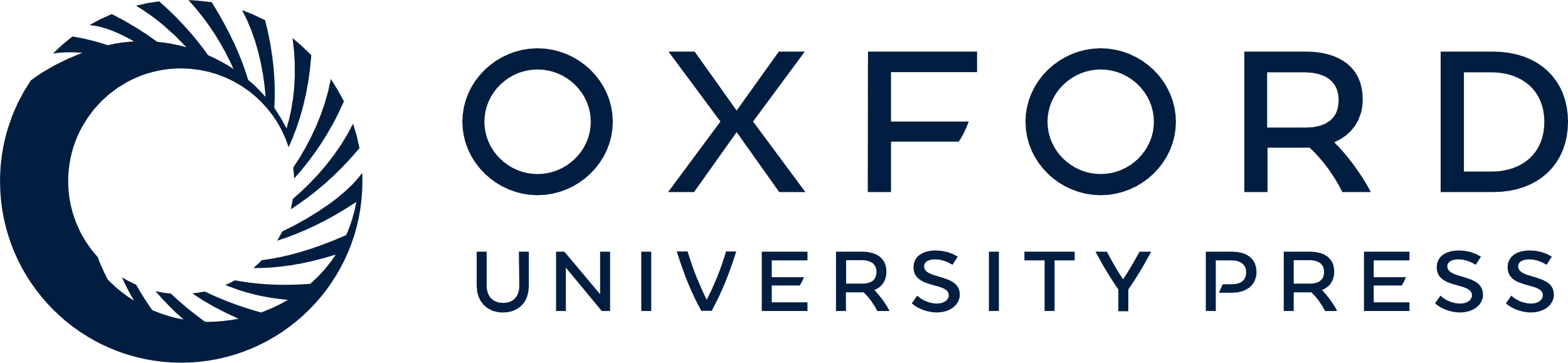 [Speaker Notes: Figure 1. GreenCards and YAMB interfaces. Via GreenCards a data search can be started and detailed information on selected objects, like genotype and mapping information, publication references and sequence data as well as BLAST results are accessible. GreenCards is integrated with YAMB, which is a Java servlet tool for the display of mapping data.


Unless provided in the caption above, the following copyright applies to the content of this slide:  © 2005, the authors  Nucleic Acids Research, Vol. 33, Database issue © Oxford University Press 2005; all rights reserved]